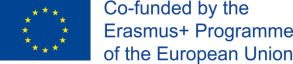 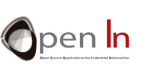 ΕΝΟΤΗΤΑ 5
Αναλογικά σήματα
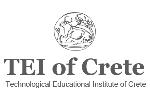 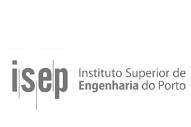 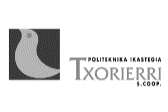 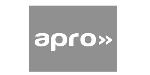 Σκοπός και περίγραμμα της Ενότητας 5
Να δώσουμε τις βασικές ιδέες για τα αναλογικά σήματα και την χρήση διαφορετικών ειδών περιφερειακών
Σκοπός της παρουσίασης
Σύνοψη
Επεξήγηση των βασικών ιδεών σχετικά με τις ψηφιακές μετατροπές και την ανάλυση
Παρουσίαση των συναρτήσεων για την χρήση αναλογικών σημάτων με το Arduino
Παρουσίαση μερικών αναλογικών περιφερειακών
Παρουσίαση γνώσεων σχετικά με σήματα PWM
2
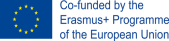 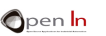 2
ΑΝΑΛΟΓΙΚΑ ΣΗΜΑΤΑ
Γνωρίζετε ήδη ότι όλα στον "ψηφιακό" κόσμο λειτουργούν με την παραδοχή ότι υπάρχουν μόνο δύο πιθανές τιμές ή επίπεδα: επίπεδο "1" και επίπεδο "0". 
Παρ 'όλα αυτά, ο «πραγματικός» κόσμος δεν είναι έτσι. Συναντάμε φυσικά μεγέθη στον πραγματικό κόσμο που μπορεί να έχουν πολλαπλές τιμές ή άλλα χαρακτηριστικά και χρειαζόμαστε ΑΝΑΛΟΓΙΚΑ ΣΗΜΑΤΑ

ΔΕΝ ΕΙΝΑΙ ΟΛΑ ΜΑΥΡΟ Η ΑΣΠΡΟ. ΥΠΑΡΧΕΙ ΕΠΙΣΗΣ ΚΑΙ ΤΟ ΓΚΡΙ!!
3
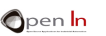 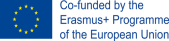 3
ΨΗΦΙΑΚΗ ΜΕΤΡΟΠΗ
ADC converter
(100100101)
Digital Processing
(+,-,&,*,|)
Υπάρχουν όλοι οι τύποι αισθητήρων και "μετατροπέων" που μπορούν να μετρήσουν και να παραδώσουν αναλογική τάση ισοδύναμη με τη φυσική ποσότητα που μετράνε
Πρέπει να μετατρέψουμε τις αναλογικές τάσεις σε αντίστοιχες ψηφιακές ή δυαδικές τιμές
Για να εκτελέσουμε αυτή τη μετατροπή χρησιμοποιούμε "μετατροπείς αναλογικού-ψηφιακού", γνωστούς ως "ADC".
Το Arduino διαθέτει ενσωματωμένο κύκλωμα μετατροπέα ADC
Το μόνο που έχετε να κάνετε είναι να συνδέσετε τον κατάλληλο αισθητήρα ή μετατροπέα στον αναλογικό ακροδέκτη εισόδου
Temperature
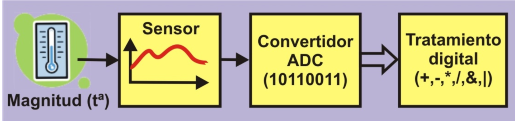 Η ταχύτητα μετατροπής του Arduino UNO είναι αρκετή για να μετρήσει τα περισσότερα αναλογικά φυσικά μεγέθη!
4
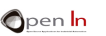 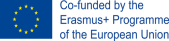 4
ΑΝΑΛΥΣΗ
Ένας άλλος σημαντικός παράγοντας σε ένα κύκλωμα μετατροπέα ADC είναι η ακρίβεια ή η "ανάλυση" του. 
Πώς δημιουργούμε μια σχέση μεταξύ της αναλογικής τάσης και της δυαδικής τιμής; 
Πρέπει να γνωρίζουμε μια σταθερά που ονομάζεται "τάση αναφοράς" ή VREF η οποία είναι η τάση που χρησιμοποιεί το κύκλωμα μετατροπέα για την εκτέλεση των εσωτερικών λειτουργιών του
Το Arduino UNO έχει ανάλυση 10 bit. Αυτό σημαίνει ότι το αποτέλεσμα μιας μετατροπής μπορεί να έχει 1024 πιθανές δυαδικές τιμές (2^10)
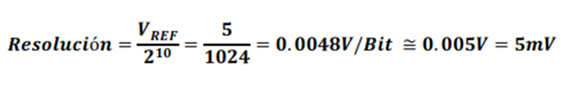 ΤΑ ΑΚΟΛΟΥΘΑ ΕΙΝΑΙ ΠΟΛΥ ΣΗΜΑΝΤΙΚΑ! Η αναλογική τάση εισόδου που μετράτε δεν πρέπει ΠΟΤΕ να υπερβαίνει την τάση αναφοράς VREF
5
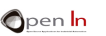 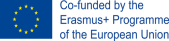 5
ΣΥΝΑΡΤΗΣΕΙΣ ΣΤΗΝ ΓΛΩΣΣΑ ARDUINO
ΣΥΝΑΡΤΗΣΗ ANALOGREFERENCE()
Αυτή η λειτουργία καθιστά δυνατή την ρύθμιση της τιμής της τάσης αναφοράς (VREF) που πρέπει να χρησιμοποιήσει το κύκλωμα μετατροπέα ADC για να μετατρέψει μια αναλογική τάση στο δυαδικό ή δεκαδικό ισοδύναμο
Η τάση VREF δεν πρέπει να υπερβαίνει την τάση που τροφοδοτεί τον ελεγκτή Arduino UNO (5 V)
analogReference(type); 
type: Ρυθμίζει τη VREF που χρησιμοποιείται για την αναλογική είσοδο. Οι επιλογές           είναι: 
DEFAULT: η προεπιλεγμένη αναλογική αναφορά των 5V (σε Arduino board 5V) ή 3,3V (σε Arduino board 3.3V).
INTERNAL: Είναι η VREF που παράγεται μέσα στον ελεγκτή. Στην περίπτωση του Arduino UNO είναι 1.1V  
EXTERNAL: Η απαιτούμενη VREF παρέχεται στον ακροδέκτη AREF του ελεγκτή.
6
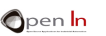 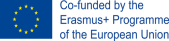 6
ΣΥΝΑΡΤΗΣΕΙΣ ΣΤΗΝ ΓΛΩΣΣΑ ARDUINO
ΣΥΝΑΡΤΗΣΗ ANALOGREAD()
Αυτή είναι η συνάρτηση που πρόκειται να χρησιμοποιήσετε όταν θέλετε να πραγματοποιήσετε μετατροπή από αναλογική σε ψηφιακή μορφή
Κάθε φορά που εκτελείται λαμβάνει ένα δείγμα της τάσης του αναλογικού ακροδέκτη 
analogRead(pin); 

pin: 	Ο αριθμός του ακροδέκτη που αντιστοιχεί στο αναλογικό κανάλι που θέλετε                 να μετατρέψετε. Στην περίπτωση του Arduino UNO αυτό θα μπορούσε να                  είναι από Α0 έως Α5.
7
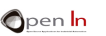 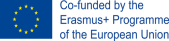 7
ΣΥΝΑΡΤΗΣΕΙΣ ΣΤΗΝ ΓΛΩΣΣΑ ARDUINO
ΣΥΝΑΡΤΗΣΗ MAP()
Ο μετατροπέας ADC του Arduino έχει ανάλυση 10 bit και μπορεί να εκφράσει μια τιμή μεταξύ 0 και 1023 (2^10)
Το Arduino λειτουργεί με πακέτα bytes (8 bits) ή πολλαπλάσια τους
Αυτή η συνάρτηση καθιστά δυνατή τη μετατόπιση, την εκ νέου αντιστοίχιση ή τον επαναπροσδιορισμό μιας τιμής μεταξύ ενός ελάχιστου και ενός μέγιστου.
map(value, fromLow, fromHigh, toLow, toHigh); 

value: 		ο αριθμός για μετατόπιση. Είναι συνήθως int (16 bit) ή long (32 bit). fromLow:		Εκφράζει το κατώτερο όριο του τρέχοντος εύρους της τιμής.
fromHigh: 	Εκφράζει το ανώτερο όριο του τρέχοντος εύρους της τιμής. 
toLow: 		Εκφράζει το κατώτερο όριο του εύρους-στόχο της τιμής.
toHigh: 		Εκφράζει το ανώτερο όριο του εύρους-στόχο της τιμής.
.
8
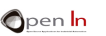 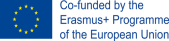 8
ΑΝΑΛΟΓΙΚΑ ΠΕΡΙΦΕΡΕΙΑΚΑ
ΦΩΤΟΑΙΣΘΗΤΗΡΕΣ
Αυτό βασίζεται σε μια μικρή διάταξη που ονομάζεται "φωτοτρανζίστορ"
Αυτό το στοιχείο αυξάνει ή μειώνει την ποσότητα ρεύματος που διέρχεται από αυτό με βάση την ποσότητα φωτός που το χτυπά
ΠΟΤΕΝΣΙΟΜΕΤΡΑ
Μεταβλητές αντιστάσεις που μπορείτε να μεταβάλλετε την τιμή τους μετακινώντας τον άξονα ή ένα χειριστήριο 
Είναι τα πιο απλά και οικονομικά αναλογικά περιφερειακά που θα βρείτε
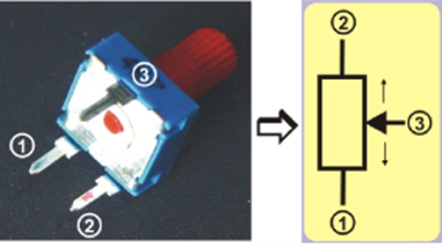 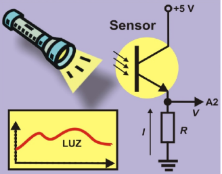 9
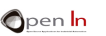 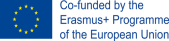 9
ΑΝΑΛΟΓΙΚΑ ΠΕΡΙΦΕΡΕΙΑΚΑ
ΑΝΑΚΛΑΣΤΙΚΟΙ ΑΙΣΘΗΤΗΡΕΣ IR 
Ανιχνεύει υπέρυθρο φως (IR) που δεν είναι ορατό στο ανθρώπινο μάτι
Ο αισθητήρας περιλαμβάνει δύο εξαρτήματα. Το LED ή εκπομπό (Ε) και την φωτοδίοδο ή δέκτη (R)
ΑΙΣΘΗΤΗΡΑΣ ΘΕΡΜΟΚΡΑΣΙΑΣ 
Αυτό το στοιχείο έχει τρεις ακροδέκτες
Δύο από αυτούς συνδέονται στην τάση τροφοδοσίας 0 και + 5V
Η ένταση (Ι), η οποία κυκλοφορεί μέσω του τρίτου ακροδέκτη, είναι άμεσα ανάλογη με τη θερμοκρασία
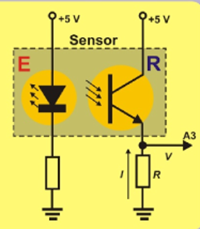 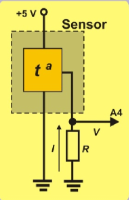 10
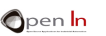 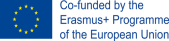 10
ΨΕΥΔΟ ΑΝΑΛΟΓΙΚΕΣ ΕΞΟΔΟΙ
Ο ελεγκτής Arduino UNO διαθέτει 14 ακροδέκτες που μπορούν να διαμορφωθούν ως ψηφιακές είσοδοι ή έξοδοι 
Έξι από αυτούς τους ακροδέκτες μπορούν να λειτουργήσουν ως ακροδέκτες εξόδου σήματος PWM. Είναι οι ακροδέκτες 3, 5, 6, 9, 10 και 11, αυτοί που προηγούνται από το σύμβολο "~"



ΤΙ ΕΙΝΑΙ ΣΗΜΑΤΑ PWM;
PWM σημαίνει "Ρύθμιση πλάτους παλμού«. Είναι ένα "ασύμμετρο "περιοδικό ψηφιακό σήμα" 1 και 0 που επαναλαμβάνεται συνεχώς με την ίδια συχνότητα
Ο χρόνος που το σήμα βρίσκεται στο επίπεδο "1" ονομάζεται "κύκλος λειτουργίας"
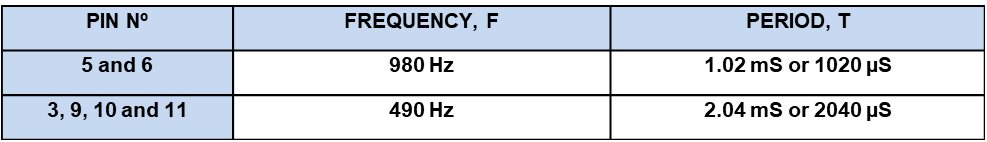 11
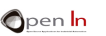 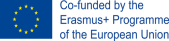 11
ΨΕΥΔΟ ΑΝΑΛΟΓΙΚΕΣ ΕΞΟΔΟΙ
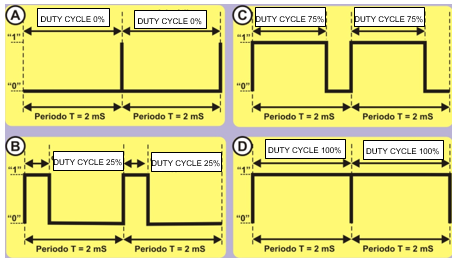 12
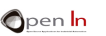 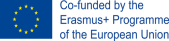 12
ΨΕΥΔΟ ΑΝΑΛΟΓΙΚΕΣ ΕΞΟΔΟΙ
ΠΟΥ ΧΡΗΣΙΜΟΠΟΙΟΥΝΤΑΙ;
Με τα σήματα PWM μπορούμε να ελέγξουμε τον χρόνο που παραμένουμε στο επίπεδο "1" για κάθε περίοδο
Δεν χρειάζεται να ρυθμίσετε τον ακροδέκτη που παράγει το σήμα PWM ως έξοδο
Ο χρόνος που το σήμα βρίσκεται στο επίπεδο "1" ονομάζεται "κύκλος λειτουργίας"
ΠΩΣ ΠΑΡΑΓΟΝΤΑΙ; 
Η ΣΥΝΑΡΤΗΣΗ ANALOGWRITE()
Αυτή η συνάρτηση καθιστά δυνατή τη ρύθμιση της διάρκειας του κύκλου λειτουργίας ενός σήματος εξόδου PWM  
analogWrite(pin, value); 
pin: ο ακροδέκτης που θα γράψετε. Αναφέρεται στον ακροδέκτη που πρόκειται να δημιουργήσει το σήμα PWM.
value: καθορίζει τη διάρκεια του κύκλου λειτουργίας. Είναι ένας αριθμός σε byte μεταξύ 0 και 255.
13
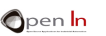 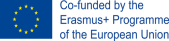 13
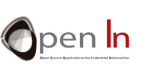 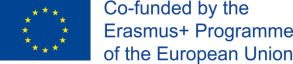 ΕΝΟΤΗΤΑ 5 Αναλογικά Σήματα
Ευχαριστούμε
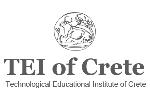 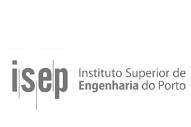 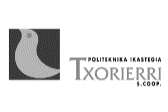 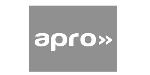